Cavity Inspection Results
Alexey Kochemirovskiy
The University of Chicago/Fermilab
Alexey Kochemirovskiy                           MAP 2014 Winter Meeting, Dec 04, 2014
Outline
Motivation

Instrumentation

Some pictures

Plans
Alexey Kochemirovskiy                           MAP 2014 Winter Meeting, Dec 04, 2014
Motivation
Breakdown limits the gradient of the cavity

Leaves traces – surface damage

We want to study that damage to understand more

We need tools to inspect the surface
Alexey Kochemirovskiy                           MAP 2014 Winter Meeting, Dec 04, 2014
Portable Inspection Cabinet
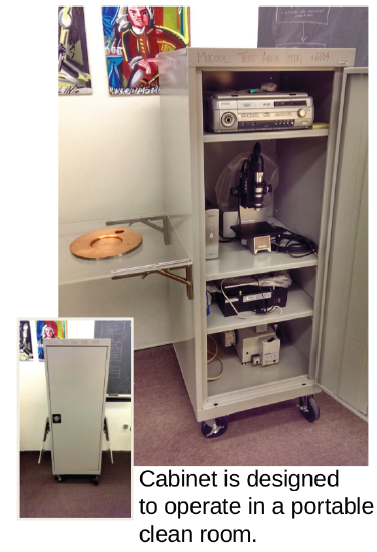 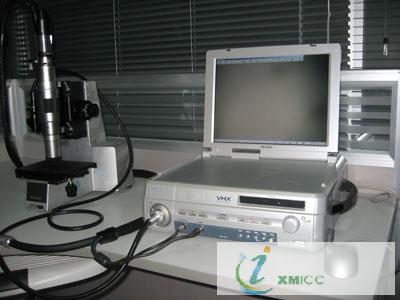 VHX – 100K Microscope
Alexey Kochemirovskiy                           MAP 2014 Winter Meeting, Dec 04, 2014
All Seasons Cavity End Walls
Scanned image of two end plates
Digital map
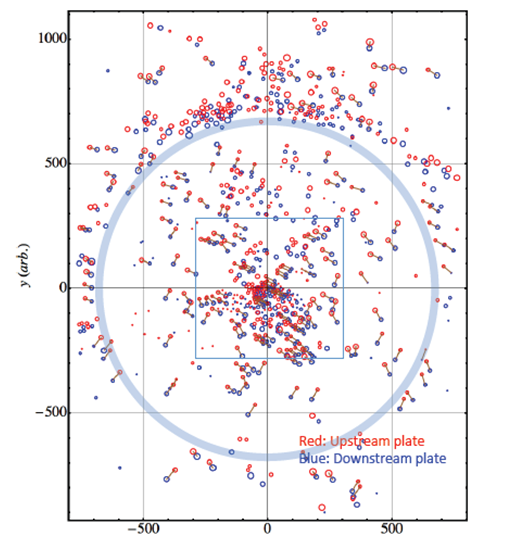 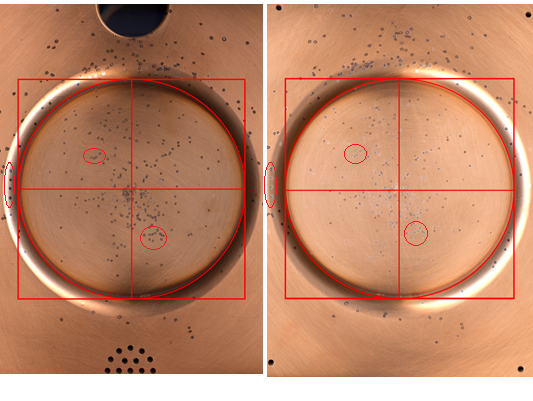 Alexey Kochemirovskiy                           MAP 2014 Winter Meeting, Dec 04, 2014
Pits close-up
What we can observe:
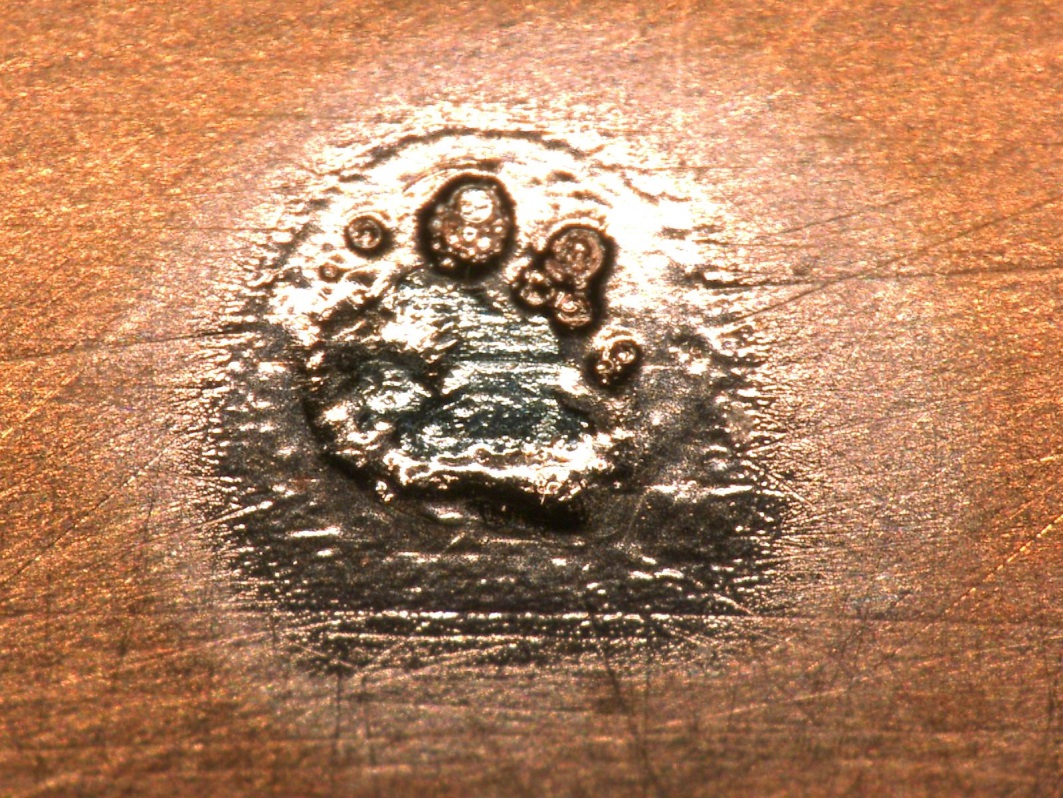 - Melted copper

 - Surface roughness

 - Traces of polishing
1.6 x 1.2 mm
Cavity surface -  stainless steel plated with copper
Alexey Kochemirovskiy                           MAP 2014 Winter Meeting, Dec 04, 2014
Surface inspection
Breakdown pit?

Dark current bombardment site?

Melted copper splashes?

Chemical traces?

Asteroid landing location?
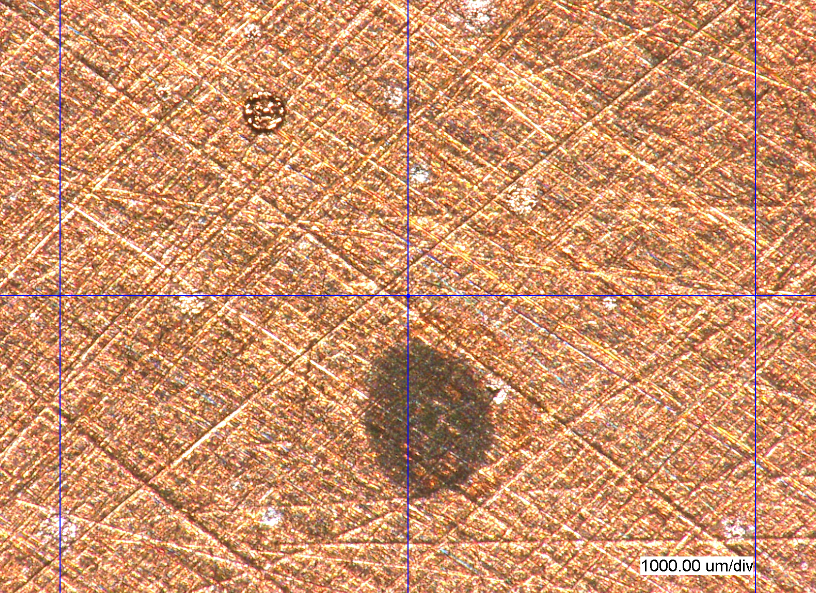 Alexey Kochemirovskiy                           MAP 2014 Winter Meeting, Dec 04, 2014
3D imaging
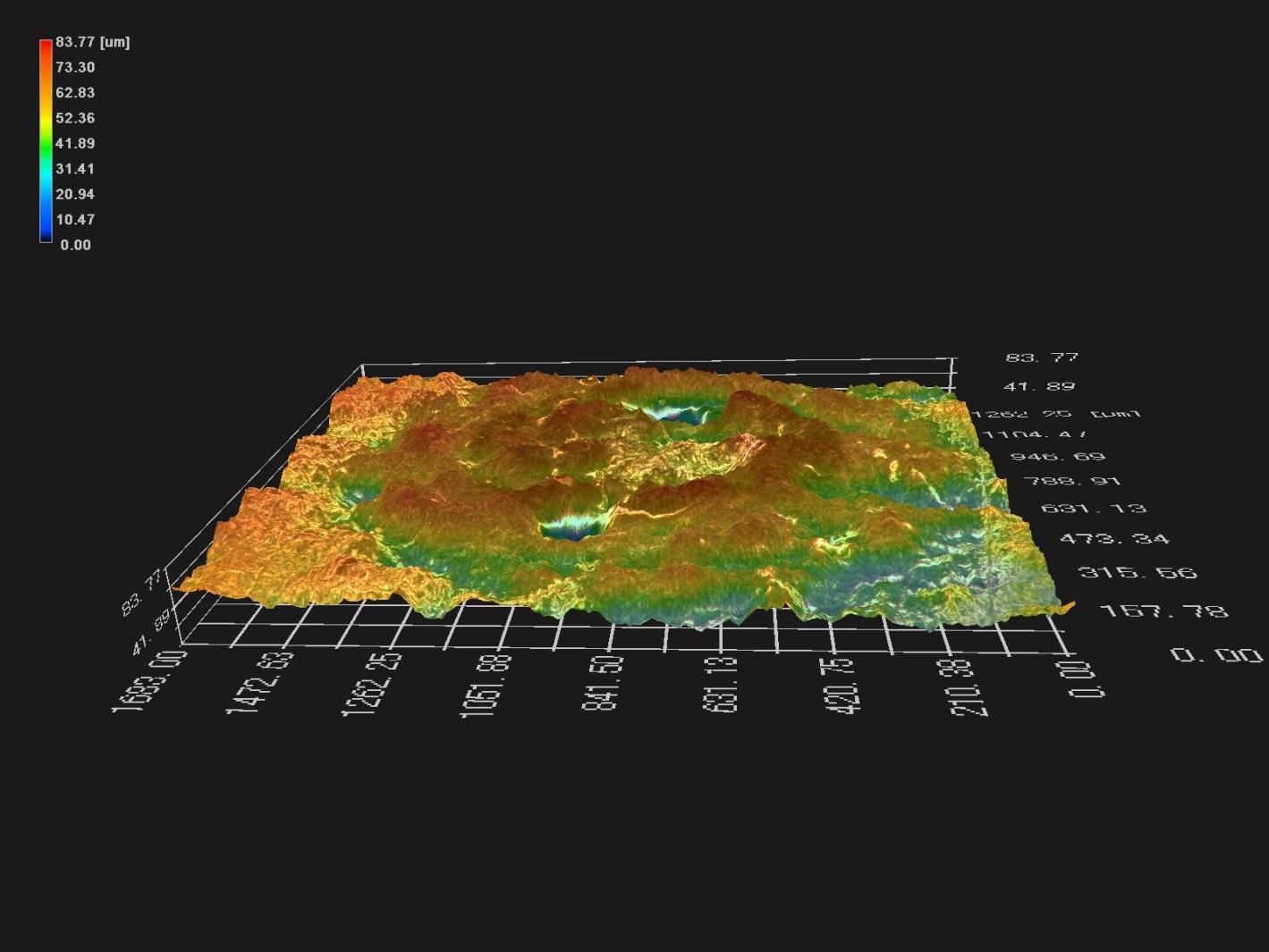 Crude tool to estimate deposited energy
Roughening the surface for future sparks
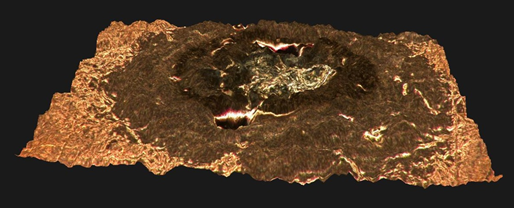 Depth From Defocus (D.F.D.) to construct 3d model
Alexey Kochemirovskiy                           MAP 2014 Winter Meeting, Dec 04, 2014
Plans
Modular cavity program

Designed to be frequently disassembled and inspected
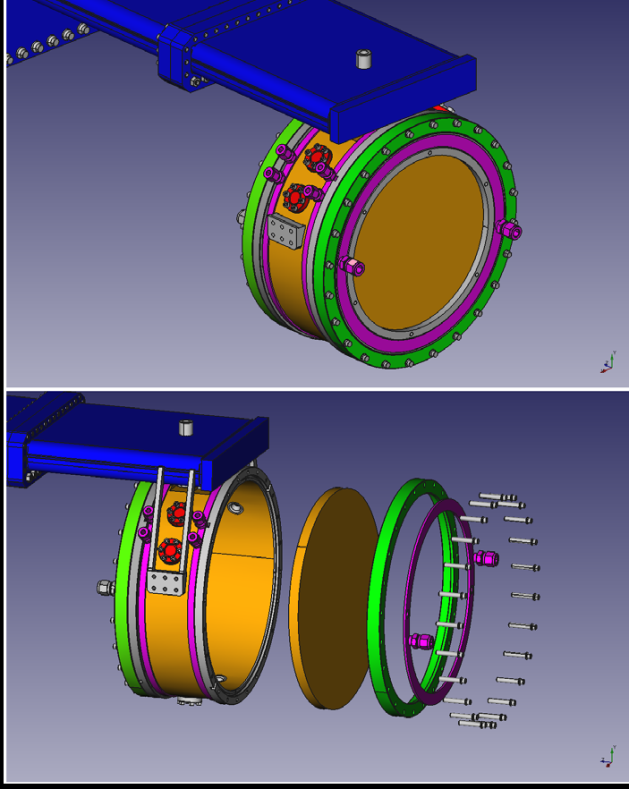 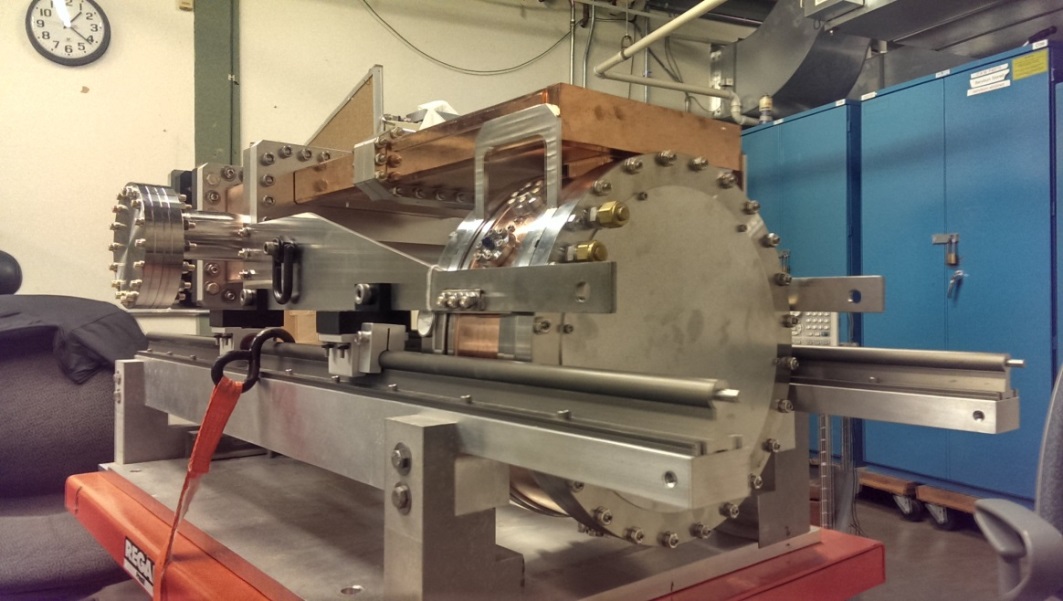 Alexey Kochemirovskiy                           MAP 2014 Winter Meeting, Dec 04, 2014
Conclusion
We have portable inspection setup suitable for clean room operations

We hope to understand more about breakdown physics

Modular Cavity program
Alexey Kochemirovskiy                           MAP 2014 Winter Meeting, Dec 04, 2014
Obligatory comic slide
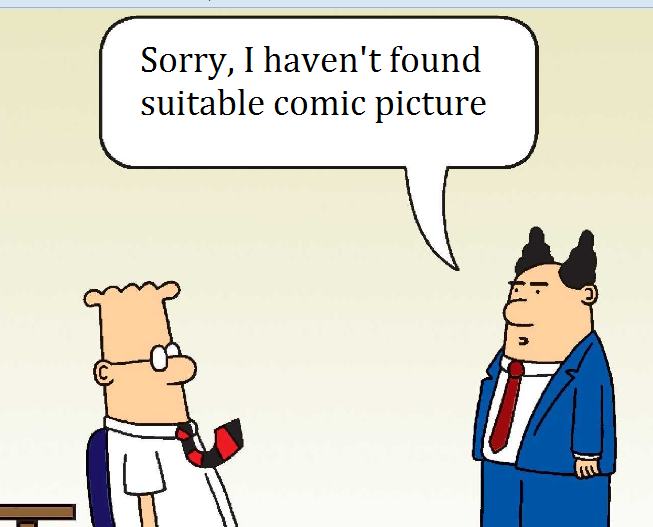 Alexey Kochemirovskiy                           MAP 2014 Winter Meeting, Dec 04, 2014